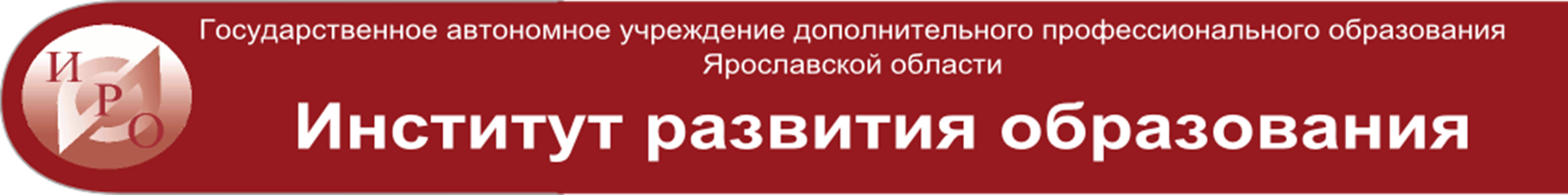 Предметно-языковое интегрированное обучение как способ формирования у обучающихся ключевых компетенций XXI века
Урывчикова Наталья Владимировна, 
ст. преподаватель кафедры гуманитарных дисциплин 
ГАУ ДПО Ярославской области «Институт развития образования»
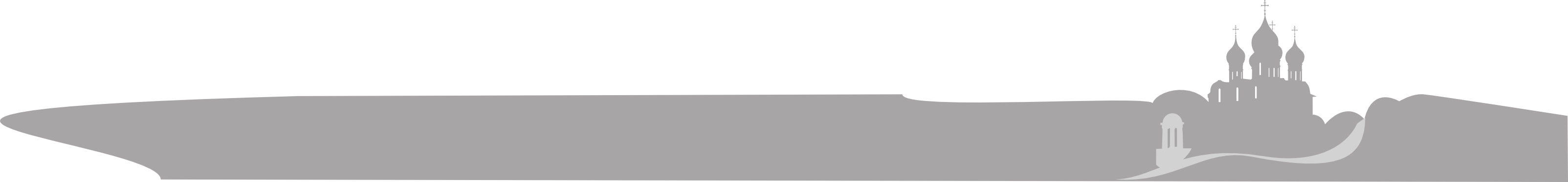 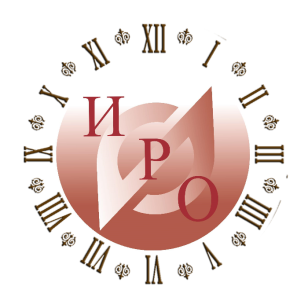 Чем была обусловлена необходимость в разработке программы внеурочной деятельности 
«Немецкий язык для юных исследователей»?
Востребованность общих «компетенций 21 века»: когнитивных, социально-эмоциональных, цифровых
Снижение мотивации к изучению иностранного языка у многих обучающихся при подходе к преподаванию с исключительным фокусом на язык
Изменение целей изучения иностранных языков в школе
 Включение внеурочной деятельности в качестве обязательной составляющей в основную образовательную программу
Необходимость создания мотивации к выбору немецкого  языка в качестве иностранного
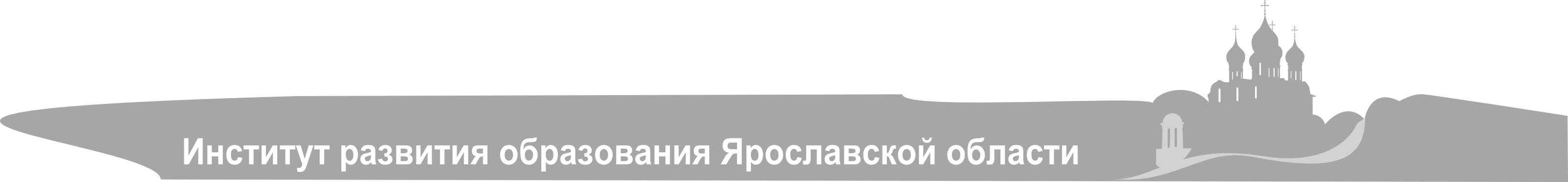 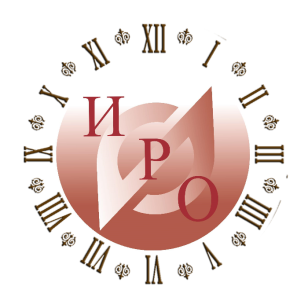 Цель реализации программы внеурочной деятельности 
«Немецкий язык для юных исследователей»:
формирование у обучающихся интереса к познавательной деятельности и развитие умений использовать иностранный язык в качестве одного из средств познания окружающего мира
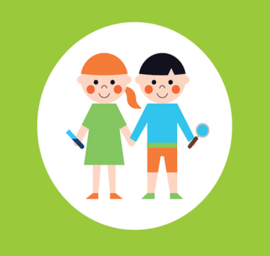 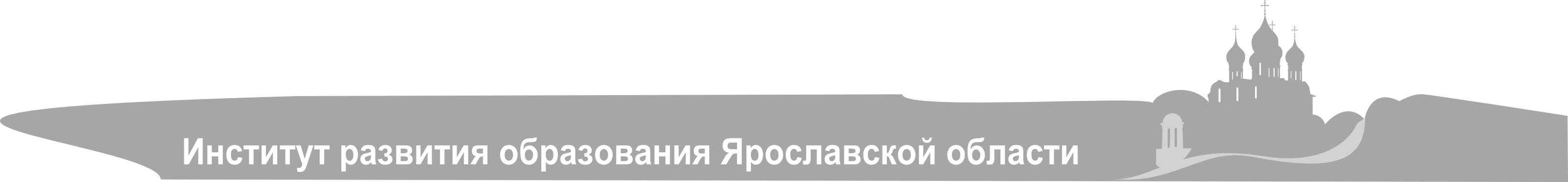 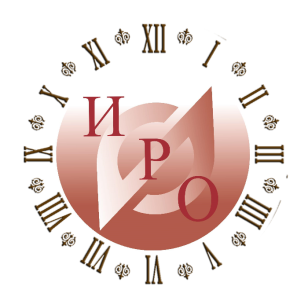 Ключевые компетенции 
1. Коммуникация на родном языке
2. Коммуникация на иностранных языках
3. Математическая грамотность, базовая научная и технологическая грамотность
4. Цифровая и ИКТ-грамотность 
Универсальные навыки
5. Умение учиться
6. Социальная и гражданская грамотность
7. Инициативность и предпринимательская способность
8. Культурная осведомленность и самовыражение
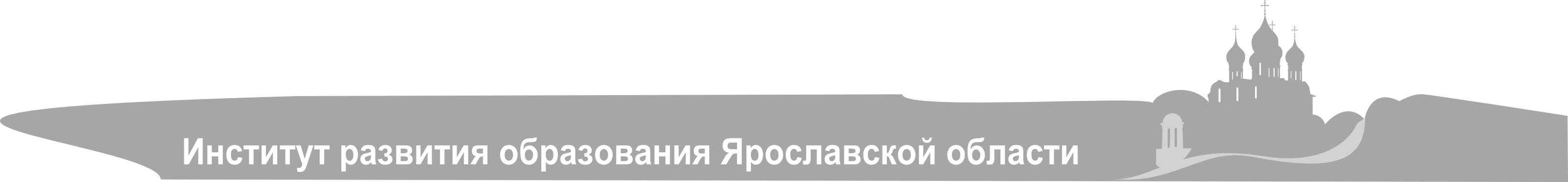 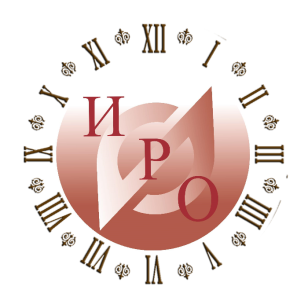 Предметно-языковое интегрированное обучение (Content and Language Integrated Learning = CLIL)
Два фокуса:
 изучение предмета посредством иностранного языка
 изучение иностранного языка через преподаваемый предмет
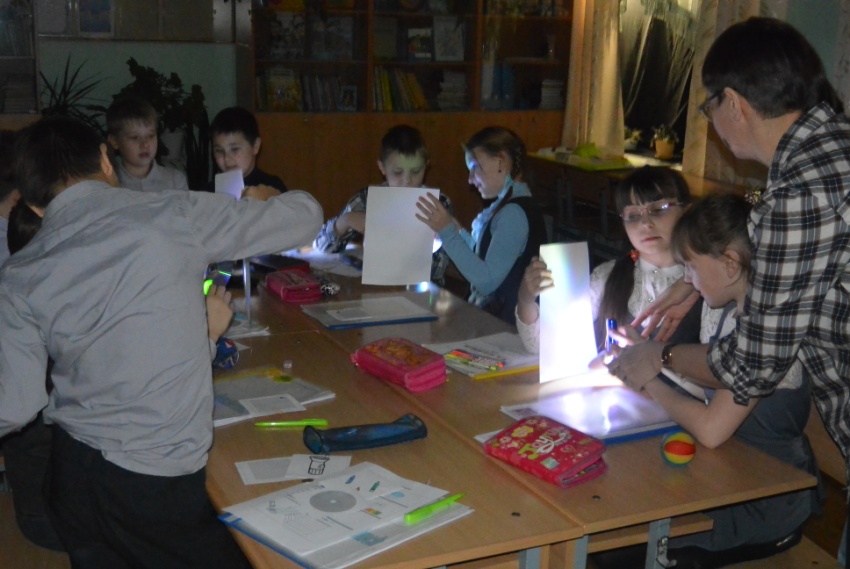 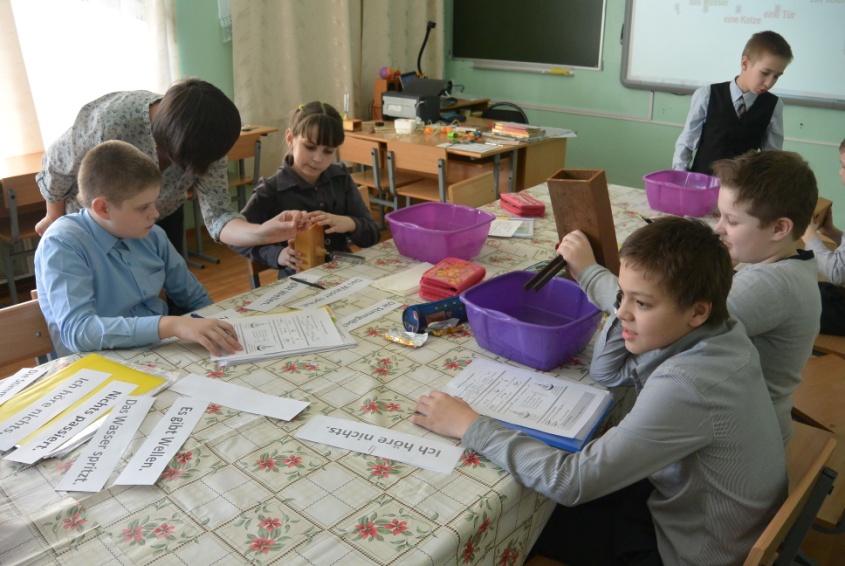 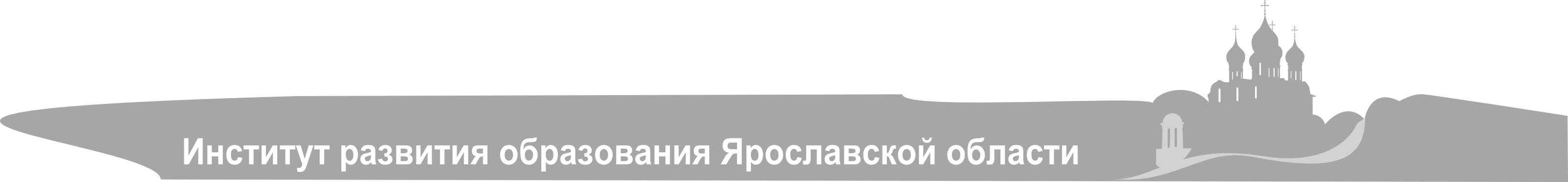 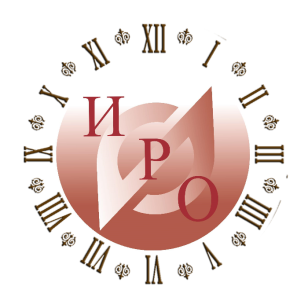 Обучение через исследование
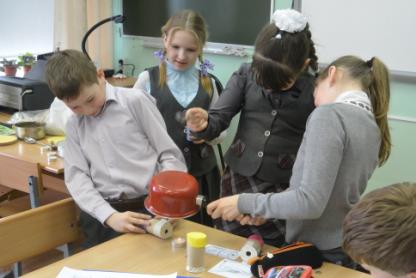 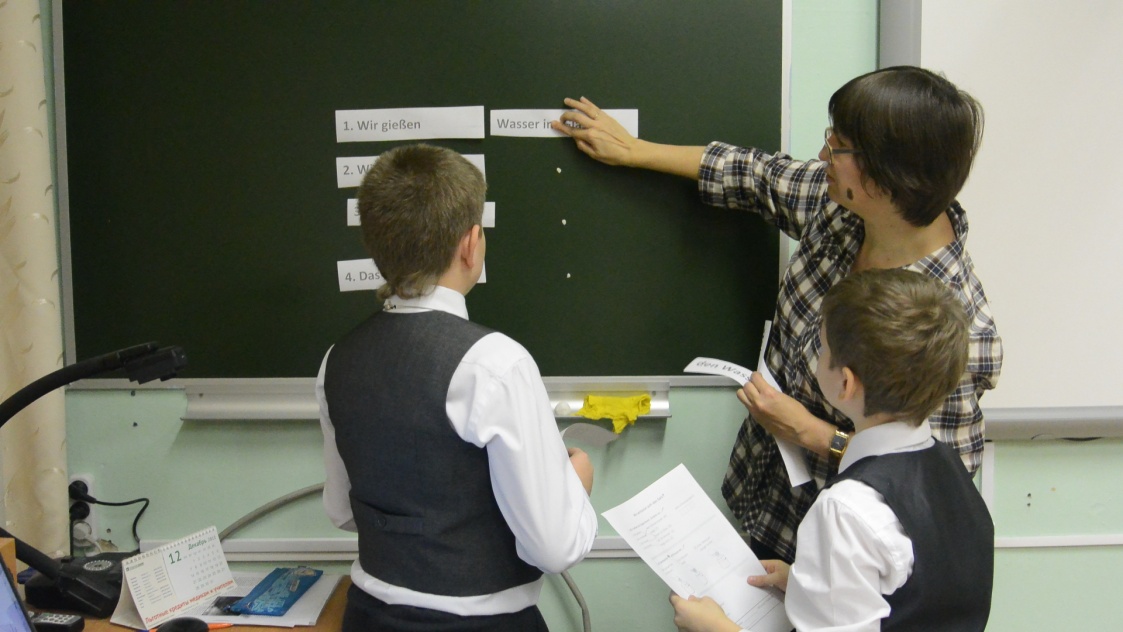 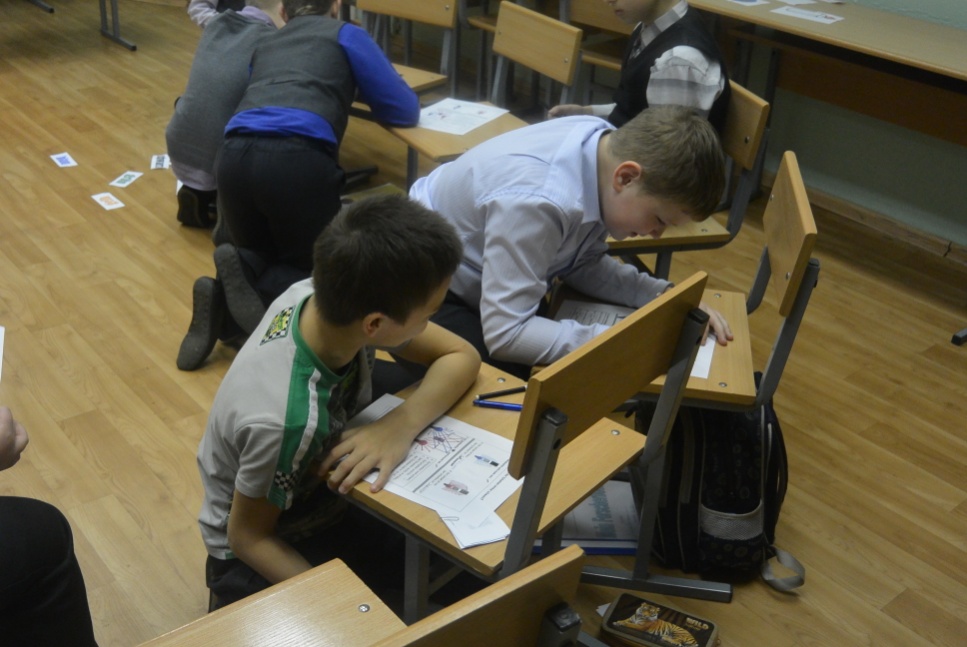 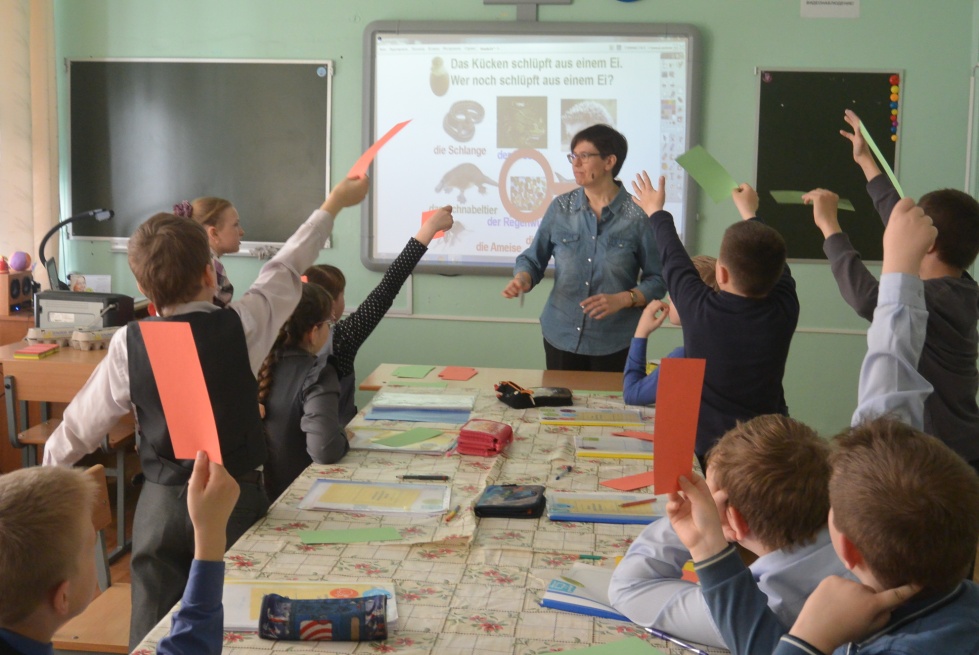 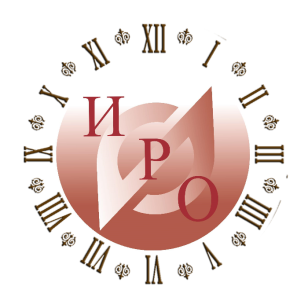 Кооперативное и мультисенсорное обучение
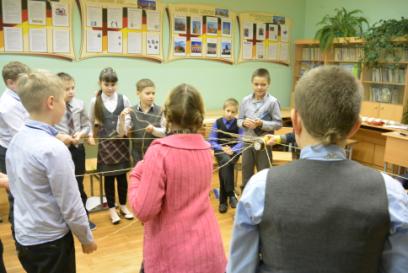 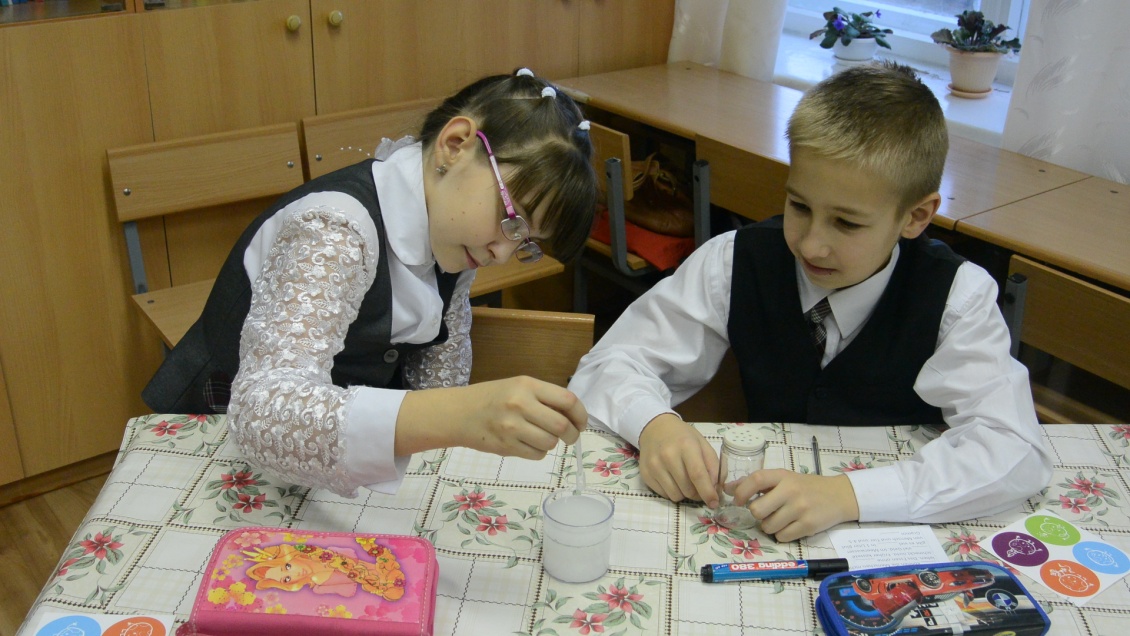 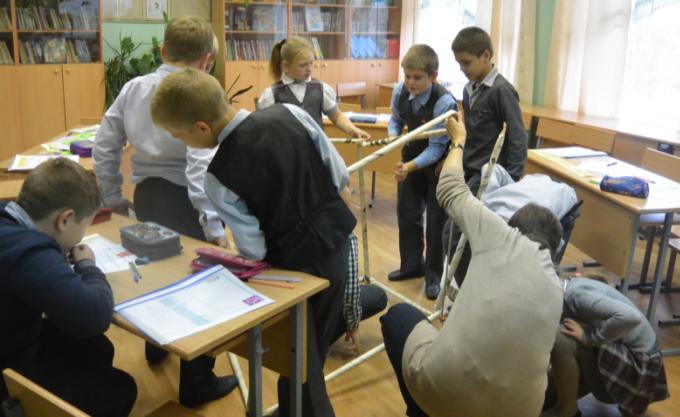 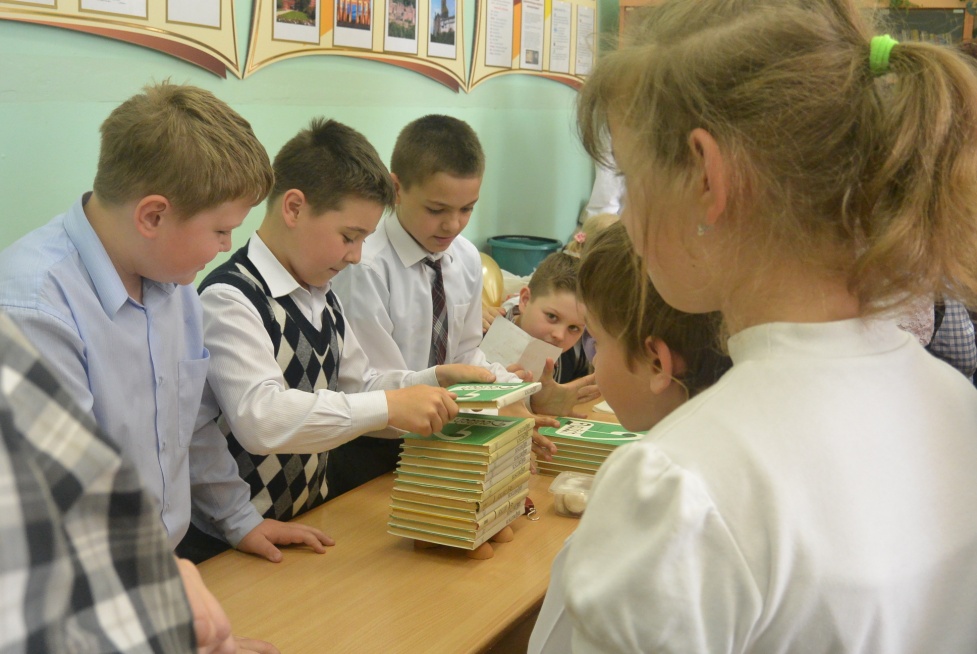 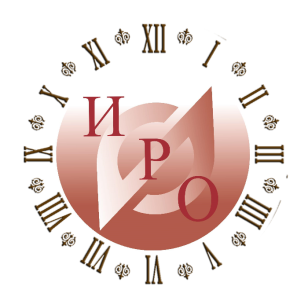 Ключевые компетенции 
1. Коммуникация на родном языке
2. Коммуникация на иностранных языках
3. Математическая грамотность, базовая научная и технологическая грамотность
4. Цифровая и ИКТ-грамотность
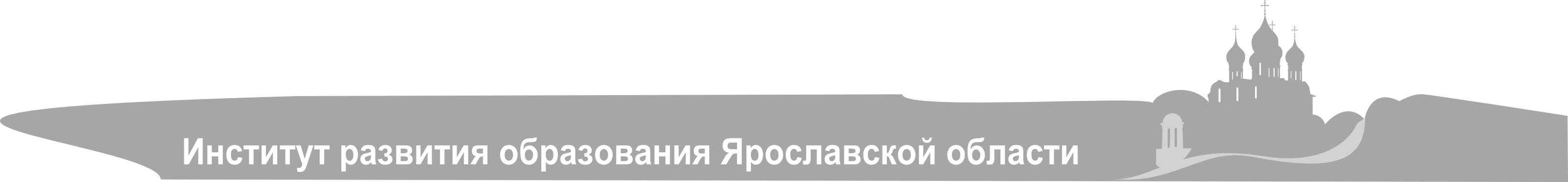 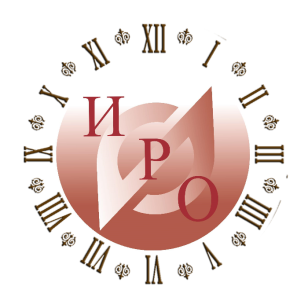 Универсальные навыки
5. Умение учиться
6. Социальная и гражданская грамотность
7. Инициативность и предпринимательская способность
8. Культурная осведомленность и самовыражение
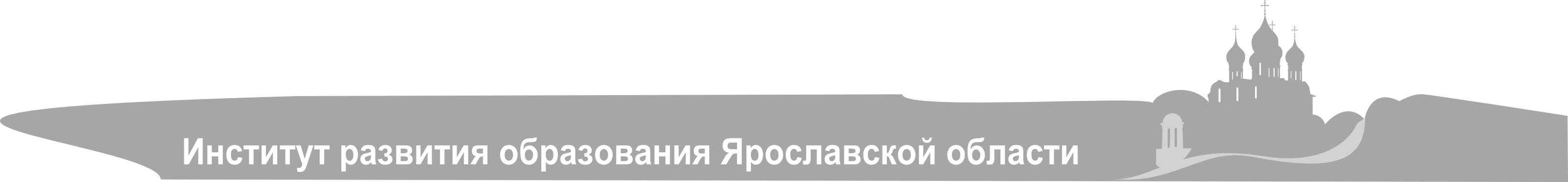 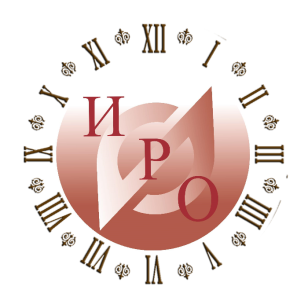 Умение учиться
Способность организовать свое обучение и добиваться искомых результатов, индивидуально и в группе, в соответствии с личными потребностями и знанием методик и возможностей
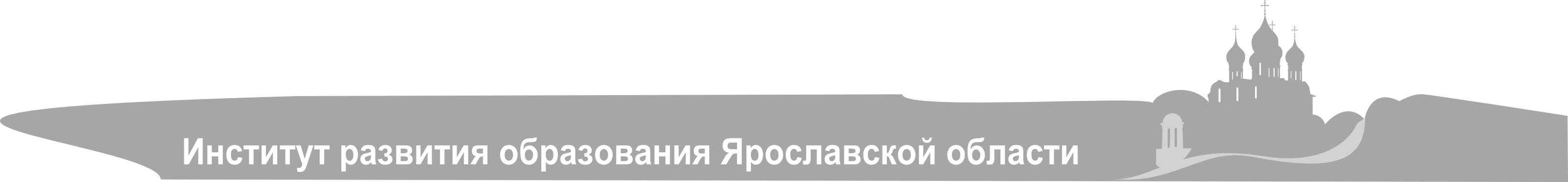 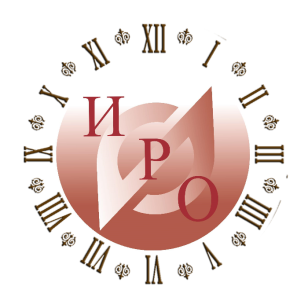 Социальная и гражданская грамотность
Личная, межличностная и межкультурная компетентность, а также формы поведения, помогающие индивиду эффективно и конструктивно участвовать в общественной и трудовой жизни
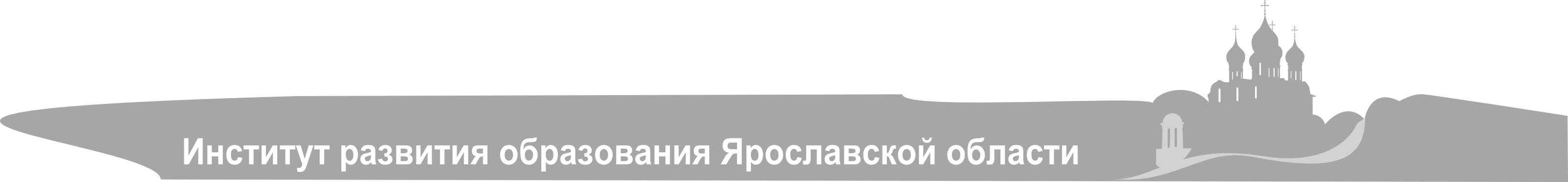 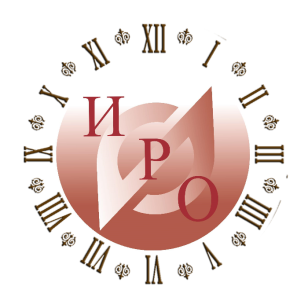 Инициативность и предпринимательская способность
Способность превращать идеи в конкретные действия, включая креативность, инновационный подход и умение принимать риск, а также способность планировать и управлять проектами для достижения поставленных целей
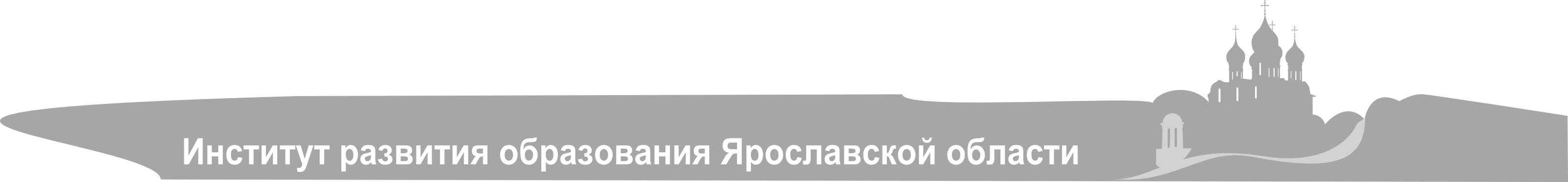 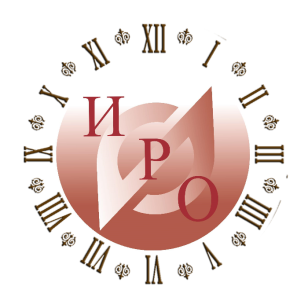 Культурная осведомлённость и самовыражение
Признание важности креативного выражения идей, опыта и эмоций через различные каналы (музыка, литература, искусство, театр и т.п.)
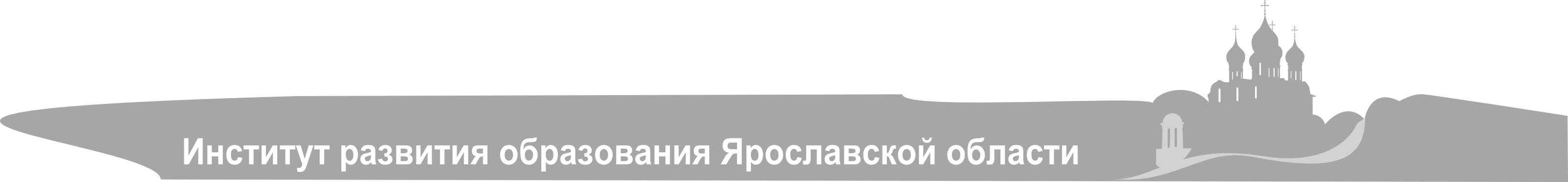 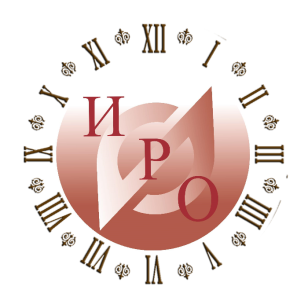 Благодарю за внимание
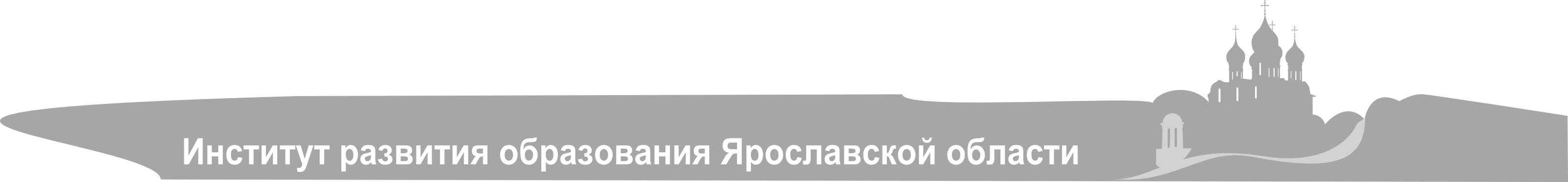 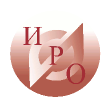 Образование без границ
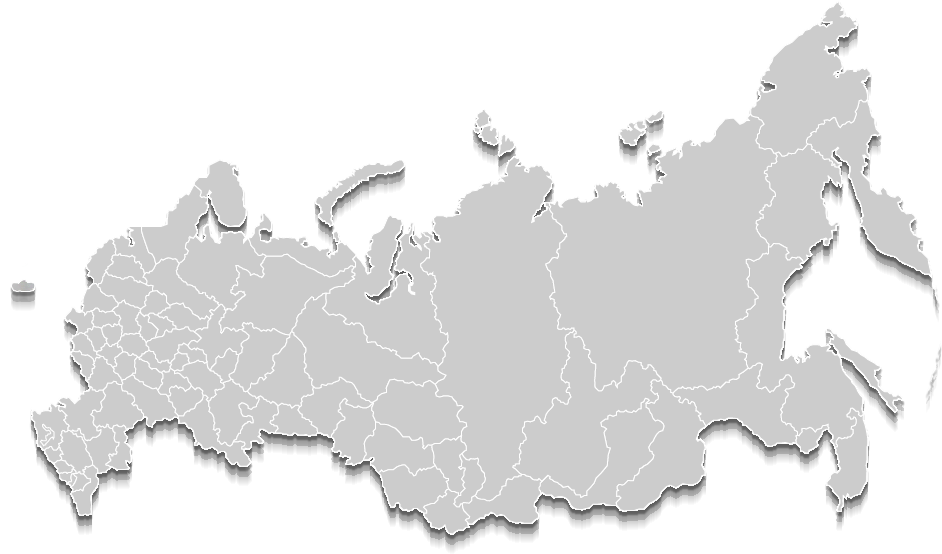 Контактная информация:
Россия г. Ярославль, ул. Богдановича, 16 
Тел.: +7 (4852) 23-06-34 
Сайт: www.iro.yar.ru
E-mail: rcnit@iro.yar.ru
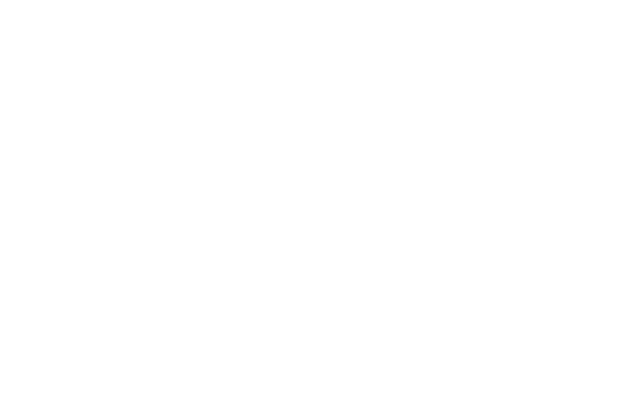 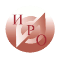 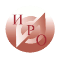 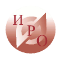 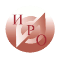 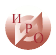 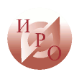 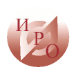 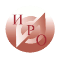 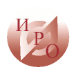 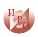 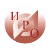 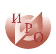 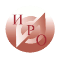 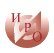 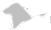 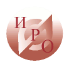 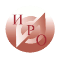 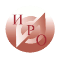 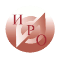 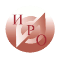 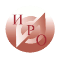 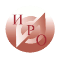 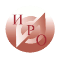